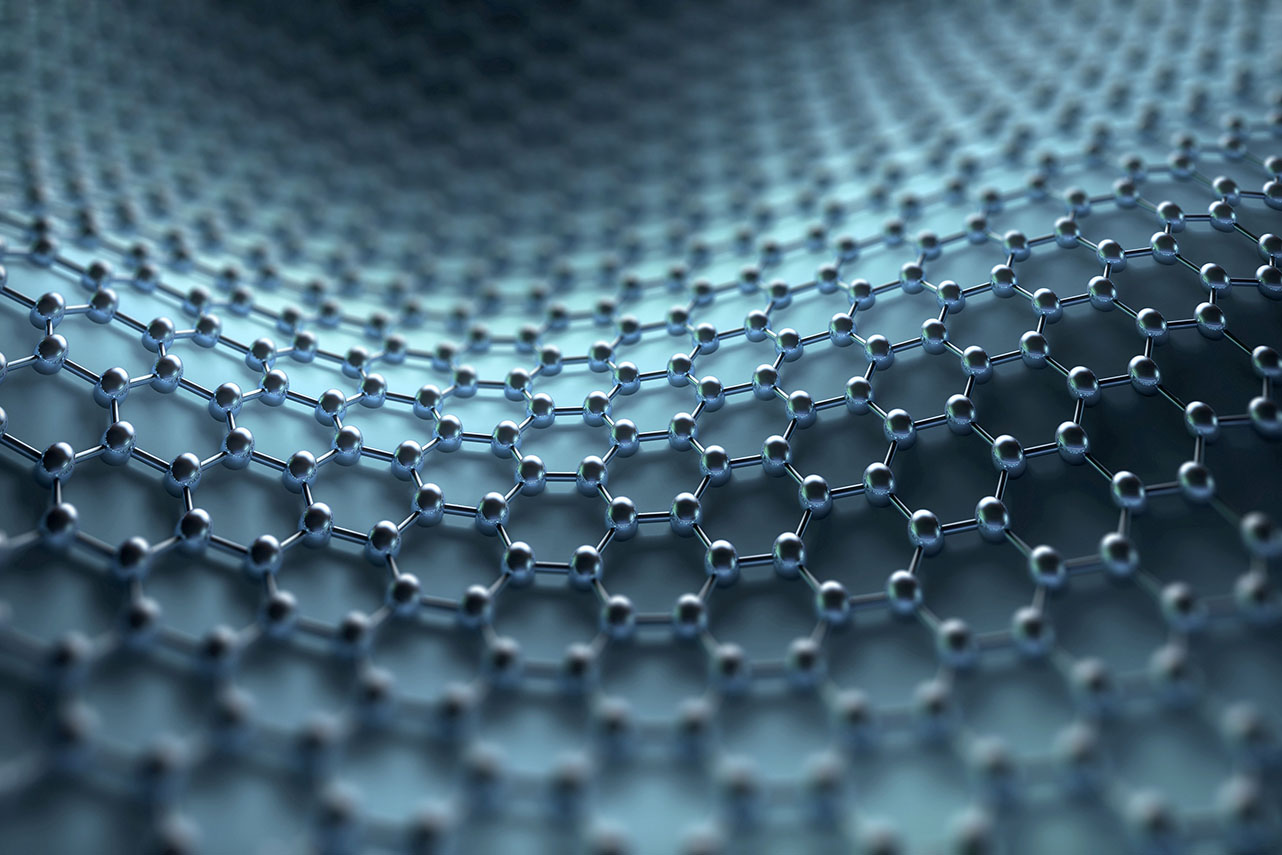 Technology Commission
Operational report related to outstanding commission